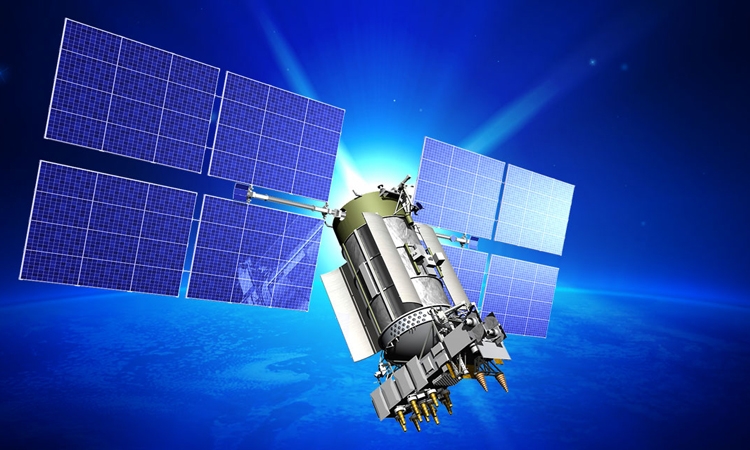 Профориентационный нетворкинг
ПОГРУЖЕНИЕ В БУДУЩУЮ ПРОФЕССИЮ
Железногорск
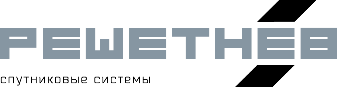 Цели и задачи проекта
Цель:
Содействие учащимся школ г. Железногорска в профориентации, самоопределении и осознанном выборе профессии.
Задачи: 
Поступление выпускников железногорских школ в ведущие образовательные организации среднего профессионального образования г. Красноярска, осуществляющих подготовку кадров для предприятия в рамках соглашения о стратегическом партнерстве
Закрытие острой потребности АО «РЕШЕТНЁВ» в квалифицированных рабочих  и специалистах среднего звена для безусловного выполнения  гособоронзаказа
Отработка пилотного проекта «Погружение в будущую профессию» с целью его последующего тиражирования с образовательными организациями-партнерами
Организаторы и механизм проекта
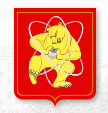 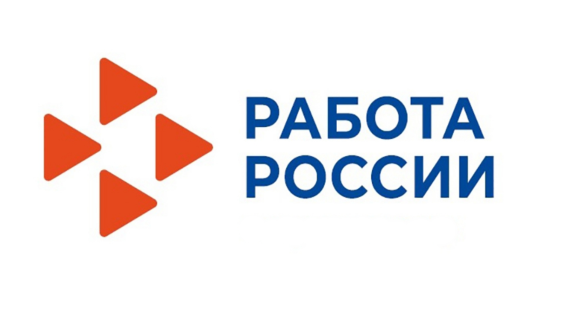 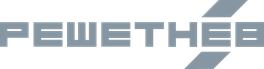 Администрация ЗАТО 
г. Железногорск
АО «ИСС»
КГКУ «ЦЗН г. Железногорска»
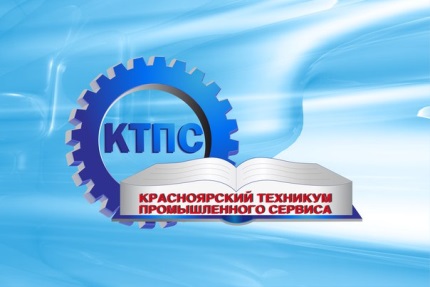 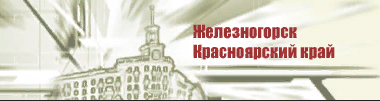 КГБПОУ «Красноярский техникум промышленного сервиса»
МКУ «Управление образования»
Анализ результатов проекта
Критерии отбора и состав участников проекта
Учащиеся общеобразовательных школ 9-х и 11-х классов
Желание работать в АО «РЕШЕТНЁВ»
Ориентация на получение среднего профессионального образования
Отличная и хорошая успеваемость по предметам: математика, физика, информатика
Семейные династии и преемственность поколений
Всего 24 учащихся
Образовательные программы проекта
«Технология металлообрабатывающего производства»
«Аддитивные технологии»
основные принципы аддитивных технологий 
построение 3D модели
знакомство с САПР «Компас»
построение 3D модели в САПР
итоговая работа
экскурсия в производственные подразделения АО «ИСС», применяющие аддитивные технологии
обработка листового металла
основы токарного дела
основы программирования станков с ЧПУ
итоговая работа
экскурсия в производственные подразделения АО «ИСС», применяющие металлообрабатывающее оборудование
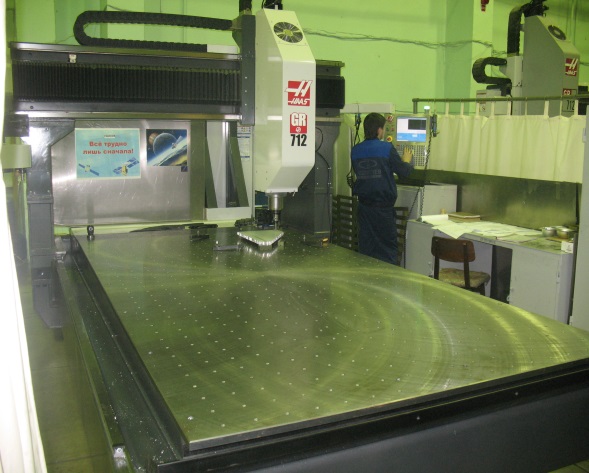 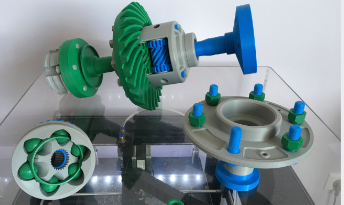 Результаты проекта
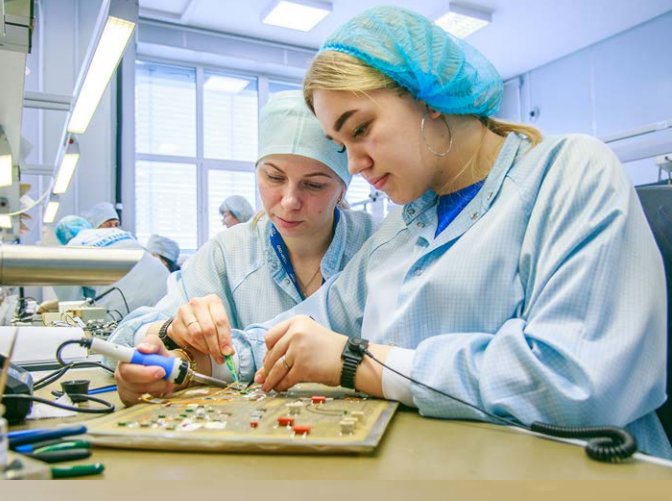 14 из 24 участников проекта поступили в КГБПОУ «Красноярский техникум промышленного сервиса» по техническим специальностям, востребованным в АО «ИСС»
все участники проекта будут приняты в АО «РЕШЕТНЁВ» на практическую подготовку
заключение договоров о целевом обучении после 1 курса обучения
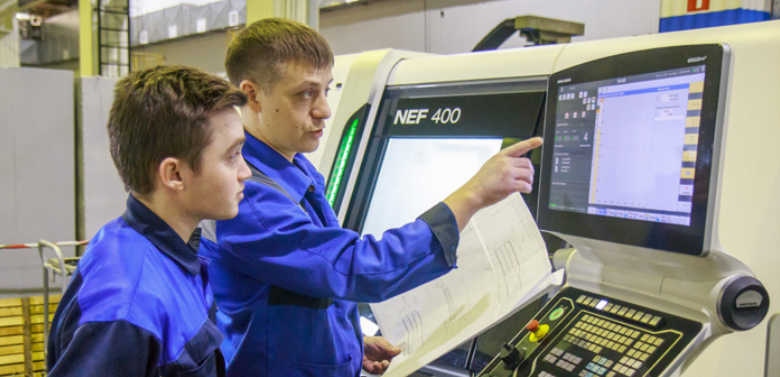 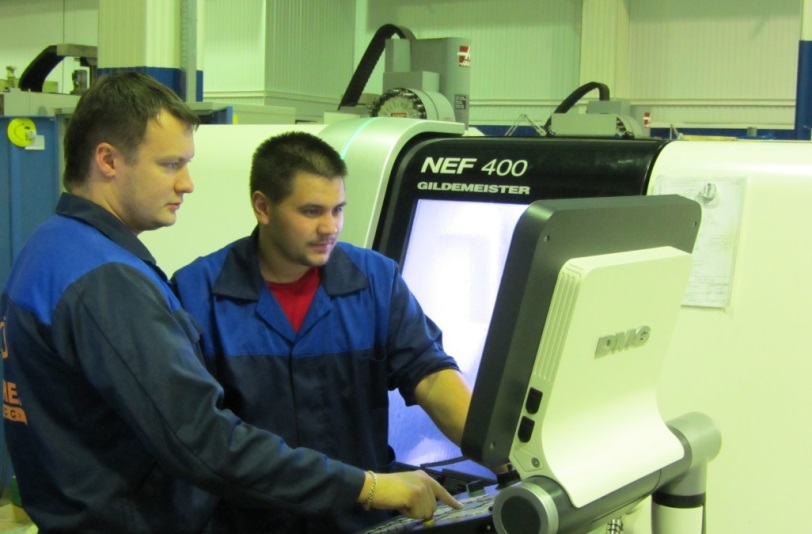 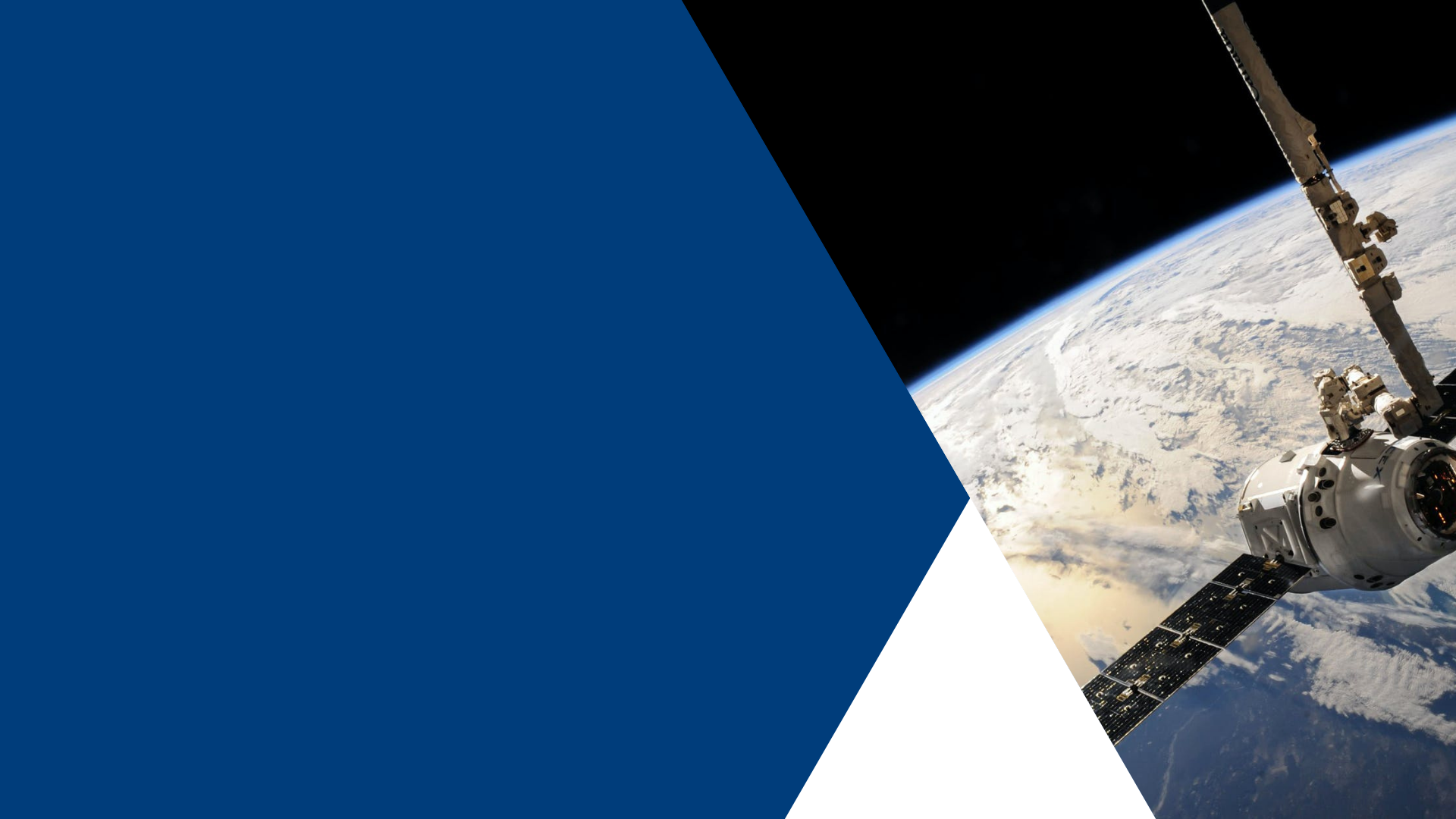 Еще больше информации
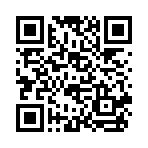